Identity and Belonging
Building the Context
Who Am I? Major Factors Determining Identity
Ability- Learning, Social, Psychological, Emotional and Physical.
Age- Chronological, development, generational stages
Ethnicity- national origin, linguistic background, immigrant status
Gender- male or female
Factors determining Identity cont.
Race- anthropological categories such as Caucasian, Asian, African etc
Religion- major religious and cultural observances.
Sexual Orientation
Socio-Economic status- rich/poor
Factors determining Identity cont.
Situational factors- chronic illness, disability, family problems
Geographical Origin- national/regional, urban/rural/suburban
Marital status- single/married/divorced
Factors determining Identity cont
Physical Appearance- how we appear to ourselves and to others
Role and career- parent? Employed/unemployed? Working parent? Etc
Tasks
Question- What are the most important determining factors for the identity of a) a prep student, b) a 17 year old, c) a middle aged woman and d) a retired man.
Rank these factors from Most Important to least important.
Needs
1. What are human beings basic  needs?

2. What do you really want? Does this impact on who you are?
Maslow’s Hierarchy of Needs
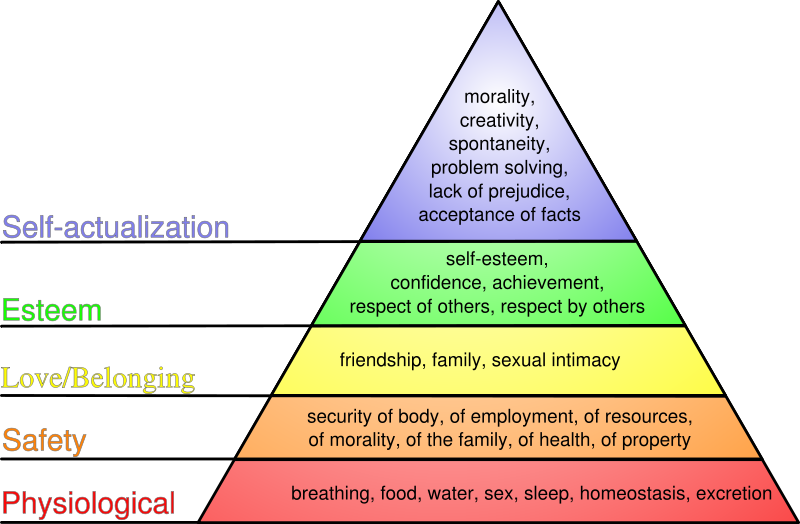 Piaget’s Stages of Cognitive Development